Dr. U. Sumathy,
Associate Professor of English,
Government Arts College (Autonomous),
Coimbatore.
Consumerism: “The things you own end up owning you”.
Commodification
Lorne Daniel, “I wonder if, one of these days when I wake up, someone is going to try to sell me sunshine.”
Cybernetics:
The way people control and communicate information
Eclecticism:
“You listen to reggae, watch a western, eat Mc Donald’s at midday, local cuisine at night, wear Paris perfume in Tokyo, dress retro in Hong Kong.  Together artist, gallery owner, critic and public indulge one another in the Anything Goes – it’s time to relax”.
Mass Media: 
      The news which sells more is the truth now.
Hyperreality:
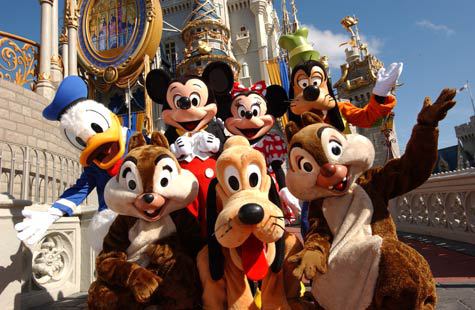 Internet Surfers:
      Staying in touch
Everything changes including time, belief and values.
Architecture
Art
Music
Cinema
Literature
Cuddon, “Postmodernism is characterised by an eclectic approach, by a liking for aleatory writing and for parody and pastiche”
Eclectic – use of fragmented forms
Aleatory – that incorporates randomness or chance
Pastiche – that imitates the style or work of an artist
“Postmodern literature is marked both stylistically and ideologically, by a reliance on such literary conventions as fragmentation, paradox, unreliable narrators, often unrealistic and downright impossible plots, games, parody, paranoia, dark humour and authorial self-reference”
Incredulity towards metanarratives. 
Metanarrative – that deals with progress and human perfectability. Try to reassure and explain. Believe in reason and logic.
Mininarrative – provisional, temporary, contingent and relative.
Appreciation for diversity, local differences and plurality.
The obliteration of the real by signs caused by images from TV, cinema, ads. 
Sign not an index of underlying reality but merely of other signs: Simulacrum
More attached to images than the real. Real replaced by false
Cartographers drawing a map of a ruined place: Hyperreality
Leads to more simulations
Rhizome: The book as the root
Captures multiple meanings but comprehension is never complete
Indefinite multiplicities: Heterogeneity
Rhizome branched into fragments
Emphasis on impressionism and subjectivity
Movement away from omniscient narration, fixed points of view and clear-cut moral positions 
Blurring of distinctions between genres
Liking for fragmented forms, collages
Tendency towards reflexivity
Literature of experimentation and innovation
Nostalgic and yearning for utopia
Strives for truth, meaning and history
Laments fragmentation
Distinction between good and bad
Distinction between high and low
Parodying the yearning for utopia
Truth is provisional
Celebrates fragmentation
Bad is good: “Fair is foul and foul is fair”
Distinction disappears: Believes in excess and gaudiness, cross the border and close the gap
Art used against art
Cherishes autonomy
Hates interpretation
No clear perception of world and man
Assigns priority to the performative as against meaning and content
Creates a new dimension and develops a new sensibility
Traditional logic and subjectivity rejected
Traditional authority considered false and corrupt
Deal with unfulfilled promises of science, technology, government and religion
National boundaries a hindrance
Morality a personal value
Alterity : exchanging one’s own perspective for that of the other—lack of personal identity
Aporia: a puzzle or paradox used in conjunction with deconstruction—an internal contradiction in a statement or theory
Bricolage: traditional objects or language given a new subversive meaning—a mash-up
Carnivalesque: mocking or satirical challenge of authority or traditional hierarchy
Dystopia: societies characterized by decay/oppressed governments
Magic realism: real coupled with the fantastic
Polyphony: two or more patterns of narration/mixing of several voices
Use of Myth: transposing and transplanting in narratives
Blurring of genres: defies categorization
Narration: non-linear, open-ended
Cryptograhy: hiding information
Discover postmodernist themes, tendencies and attitudes in literary works.
Foreground fiction which exemplify the notion of disappearance of the real.
Highlight intertextual elements
Bring focus on the element of narcissism
Critique texts that are a hybrid blend of the high and low culture.
Lyotard’s mini narrative
--lack of purpose and meaning in life
--life boring colleagues dull, work mechanical
--laughs at those serious about work
--“having a job and having to work is sickness”
--sick at immensity of human ambition, nobility, virtue
--eager to see “how far he could extend his ignorance”
Postmodern Angst
--absurd human condition
--emptiness and loneliness
--ambition in life
--pleasure in secret life
--insomnia : symbol of his fragmented state of mind
--suicide: wishing to explode into twitching bits of blood and bone. “looking for that kind of cessation was also too much effort”.
Baudrillard’s Simulation and Simulacra
--burdened with freedom and responsibility to make himself
--creates images about himself by telling lies
--nullifies the original
Meaningless activities
Carnivalesque elements
Satire and irony: Agastya=August
Bricolage: appearance and language: rootlessness and cultural dislocation
Repulsive narrative: nauseating sights and smells
Negation of conventional canons of fiction
Everything authoritative, rigid or serious is subverted, questioned or mocked at
Postmodern framework of ontological uncertainty and cynicism: novel a critique on order, unity and reality.
Theatre of the Absurd: vociferous expression of the meaninglessness of life. 
--purposelessness in an existence out of harmony with its surroundings
--life of failure, vacuity, sterility and horror: Drinking orgy
--characters strip themselves naked, morally and spiritually
--not a realistic representation
Illusion and Reality: illusory son—his death, the death of illusion
Games people play: Act I : Fun and Games
“Humiliate the Host” “Hump the Hostess” “Get the Guests”
--importance attached to games, games taken seriously—a world of fragmented culture
--people who cannot love constitute a play world of vicious games in which they reach one another by hurting.
Duel between the sexes: sterility of women, moral and symbolic
Attack on the institution of marriage: a matter of expediency, an occasion for vivid antagonism, highway to success and opportunity for orgy
Shock value: inconceivable boldness of sexual expression
--people of highest education: speak obscenities
--cultural aristocracy worse than rest of the society
Intertextual elements: Title: a parody of nursery song: “Who’s Afraid of the Big Bad Woolf?”
Act II: “Wapurishnacht”: Witches’ Sabbath: chat, cook, drink and court: Goethe’s Faust
Distrust of language
Mixing of image with narrative
Open-ended juxtaposition
Alteration in point of view
Digressions
No coherence or closure
Unexpected jumps
Disjunctive thinking
Fragmentation
Enjambed lines
Lack of punctuation
Absence of single dominant style
DAYBREAK
 Again this procession of the speechless
Bringing me their words
The future woke me with its silence
I join the procession
An open doorway
Speaks for me
Again
--W.S. Merwin
Post postmodernism?
Pseudomodernism?